Rise to Your Purpose
Isaiah 14: 26-27
26 This is the purpose that is purposed on the whole earth, and this is the hand that is stretched out on all the nations.27 For the Lord of Hosts has purposed, and who shall disannul it? And His hand is stretched out, and who shall turn it back?
Proverbs 29:18
“Where there is NO VISION, the People Perish”

A People without a Vision – 
A People who have No Purpose - 
is a People that will soon die
Too Often – We want the Results of Someone’s Vision 
		WITHOUT PAYING THE 			    PRICE REQUIRED
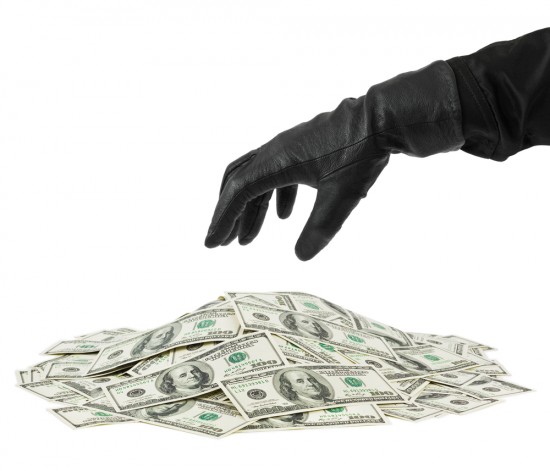 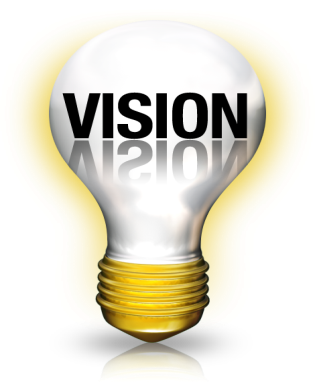 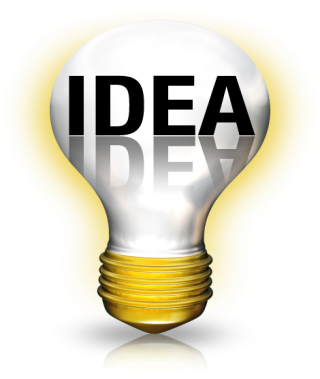 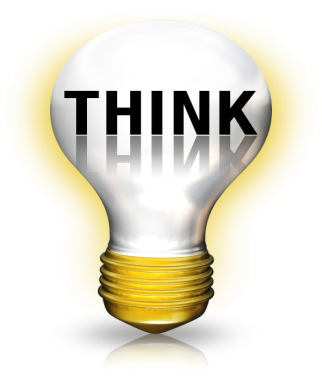 Purposes in the Mind of People and in the Mind of God
Are the KEYS
 to all Progress in life
Some key purposes in Scripture
Good works : Eph 2:10
Salvation : 2 Tim 1: 9
Reconciliation : Eph 2: 14-16
Co-workers in God’s harvest field: 1 Cor 3: 7-9
To be a Blessing : Heb 6:13-17
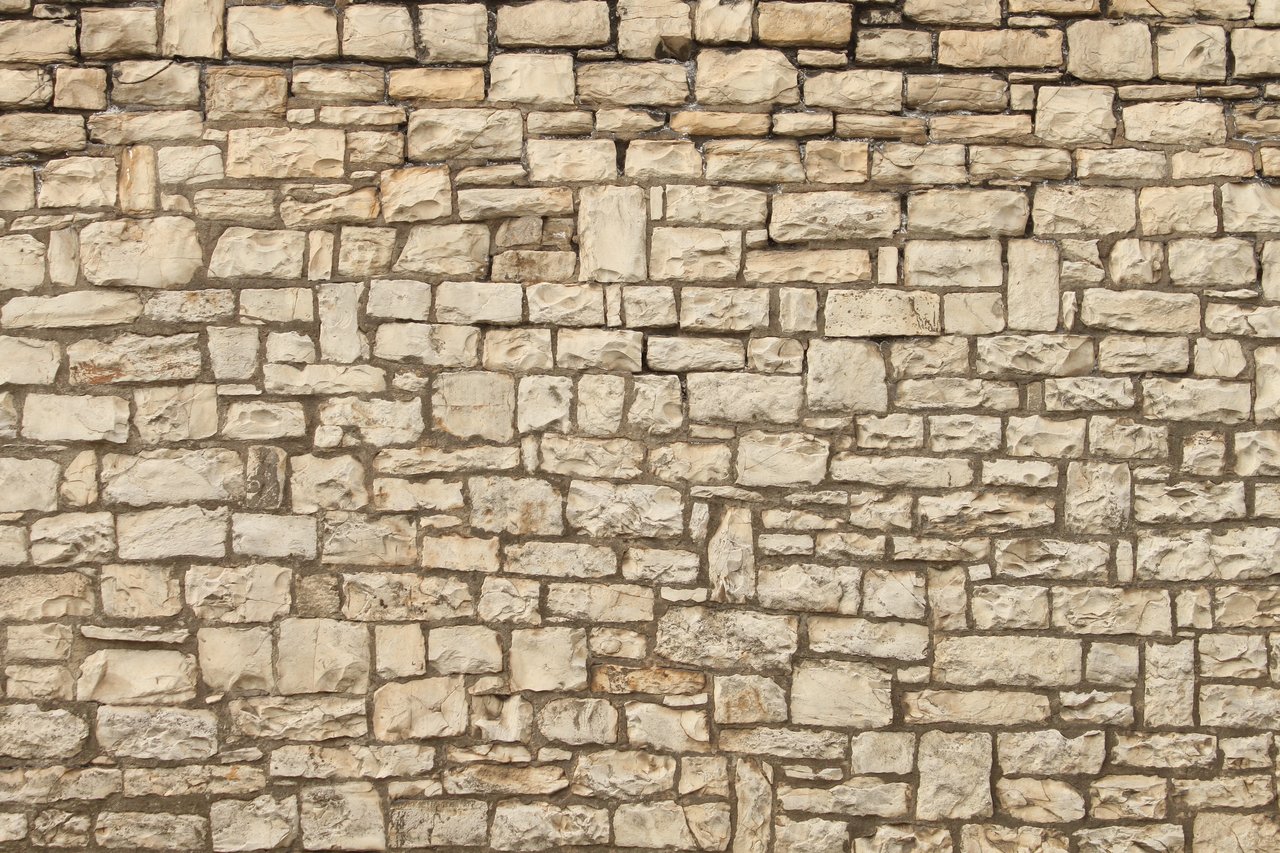 Which Response do we build on?

Luke 6: 48 : “…well built” 
Or 
Luke 14: 29 : “…not able to finish it”
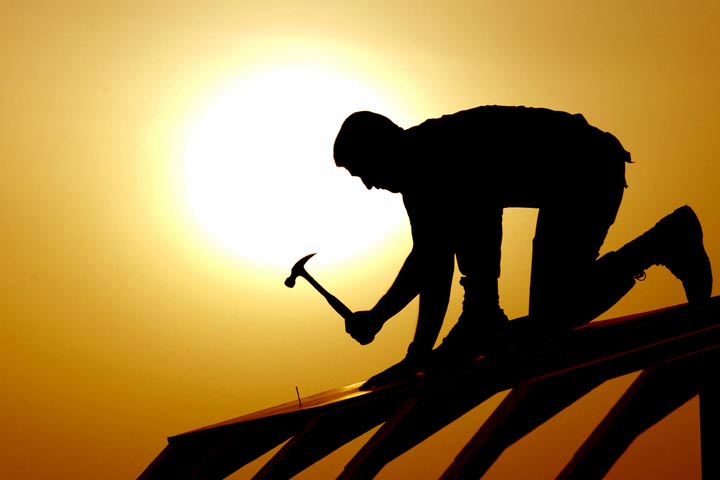 1 Cor 3: 10 “…I laid a foundation as a wise builder, and someone else is building on it. But each one should build with care”
The Wealth of a Nation
Is Measured only 
In the Men and Women
That a Nation Possesses
The FAITH, CHARACTER, DREAMS of these Purposed and Committed men and women
Will Determine the Success of the Kingdom of God
The Wealth of God’s Kingdom is 
Determined by the Kind of 
Purposed Godly Leaders 
We Produce
Keys to a purposeful life – Reflect who Christ is and His purpose in you!
Thankful attitude : 1 Thess 5:18
Prayerful always : 1 Tim 2: 1-4
Living a Sanctified life: 1 Thess 4:3
Follow Christ’s example: Luke 9: 23
The Church Exists to Establish God’s Kingdom Values and Lifestyle by:

the message of God’s Love & Salvation 
the demonstration of God’s Power to bring Transformation

Our Assignment is 
Kingdom Transformation!
Limitations on God’s Purposes in your life
#1.  A Passion for Money
#2.  Overcome by Distractions
#3. Circumstances of Life
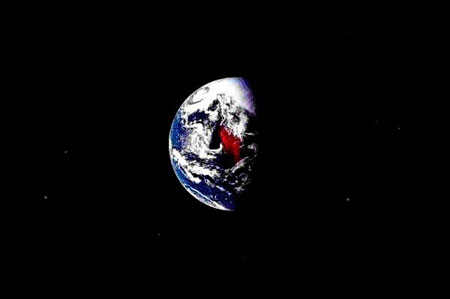 Have the right motivation!
Matt 22: 37-40
Love the Lord your God….
Love your neighbor as yourself
Isaiah 14: 26-27
God has Purposed 
His church to work with Him to usher in His Kingdom!